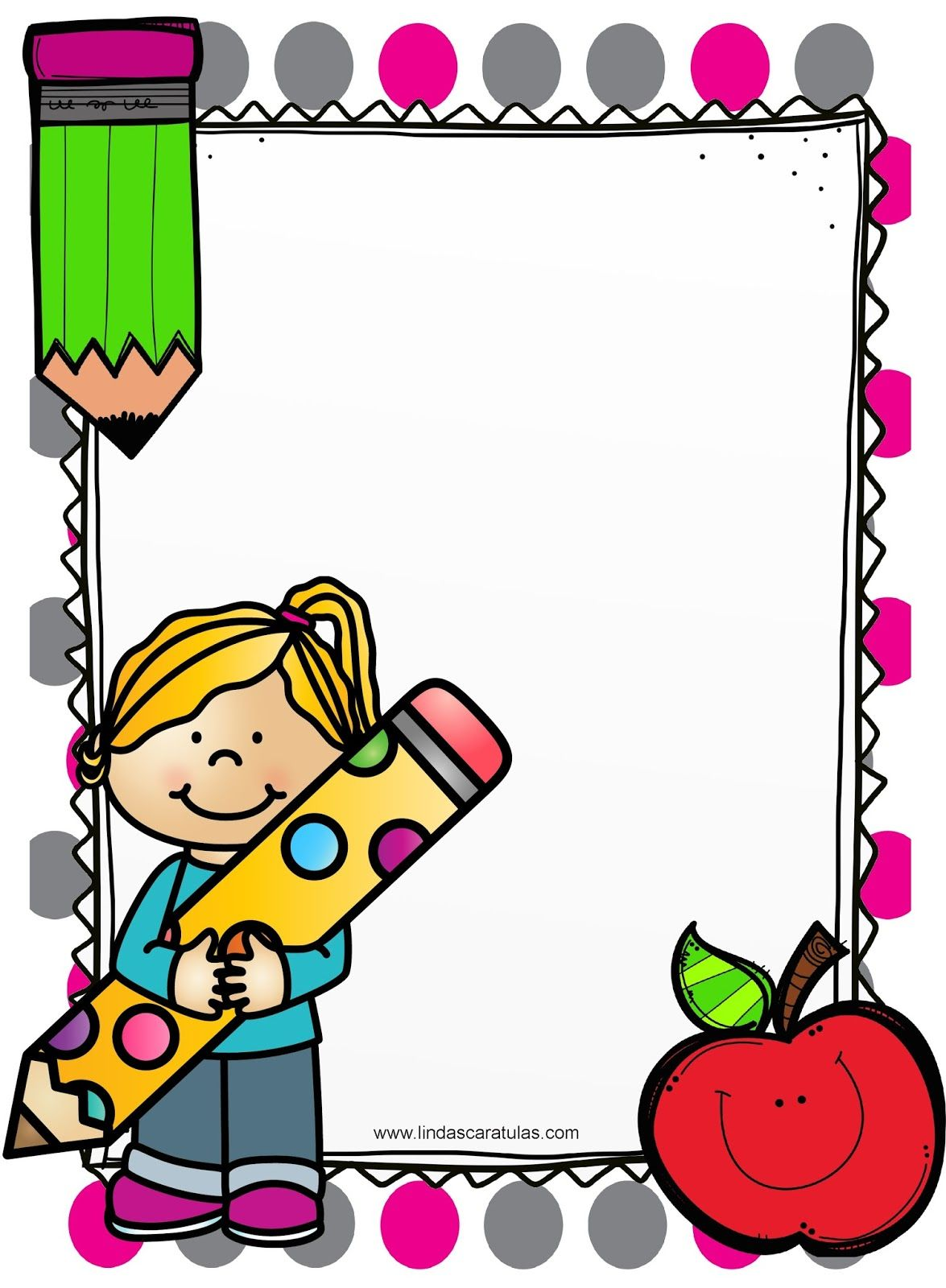 Notas 
Científicas
Semana del 24 al 27 de mayo 2021
¿Que son los seres vivos?

Los seres vivos son tremendamente diversos en complejidad, tamaño, inteligencia y otras características diferenciadoras, que les permiten adaptarse a diversos entornos y competir con otros seres vivos por el acceso a los recursos necesarios para continuar viviendo y reproducir su especie, transmitiéndole a su descendencia esas características, anatómicas o de conducta. En esto consisten la adaptación y la evolución de las especiesFuente: https://concepto.de/seres-vivos/
Los seres vivos son plantas, animales, que puede variar la comida de cada uno de ellos, el tamaño, las características, se resptoducen de diferente , manera y crecen de diferente manera.
Por ejemplo una planta, al principio es una semillas, comienza a crecer y se convierte en un arbol, tambien,. .
Semana del 24 al 27 de mayo 2021
La leyenda
Una leyenda es un relato que se transmite por tradición oral, el cual combina elementos reales con elementos imaginarios o maravillosos, enmarcados en un contexto geográfico e histórico concreto.
Las leyendas están íntimamente relacionadas con la cultura y tradiciones locales, de allí que suelen incluir elementos afines a una comunidad o localidad en particular. Esto hace que sean aceptadas como historias verídicas, ya que el personaje, momento histórico o lugar mencionado en la leyenda es conocido por todos
Fuente: https://www.significados.com/leyenda/.
Las leyendas son relatos que se cuentan a otras personas, tienen echos realies, y de mentiras, cosas que no existen y les agregan para que sean mas emocionantes, puede ser de un lugar como un pueblo, o una ciudad.,. .